Piktogramme in Office-Dateien
Office 365 / 2019 ermöglicht das Einfügen von Piktogrammen. Großer Vorteil ist, dass diese beliebig ohne Qualitätsverluste in ihrer Größe und Farbe angepasst werden können. 
Die Anleitung zum Einfügen und Bearbeiten von Piktogrammen finden Sie hier:
https://support.office.com/de-de/article/einf%C3%BCgen-von-piktogrammen-in-microsoft-office-e2459f17-3996-4795-996e-b9a13486fa79

Einige dieser Piktogramme (insb. diejenigen mit Büro-/Schulbezug) haben wir bereits auf der nächsten Folie für Sie herausgesucht – diese können Sie einfach kopieren und über die Formformatierung umfärben.
1
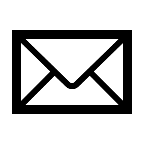 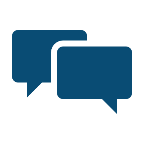 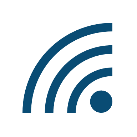 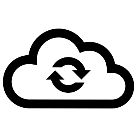 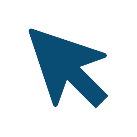 Office-Piktogramme
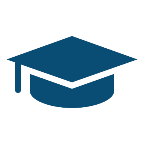 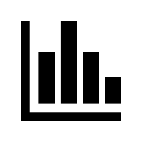 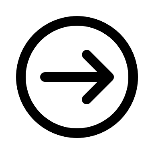 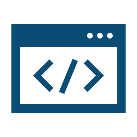 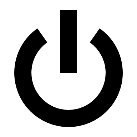 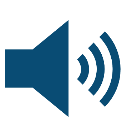 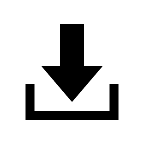 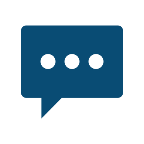 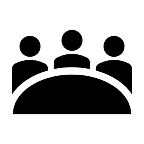 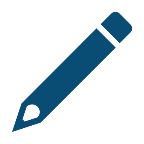 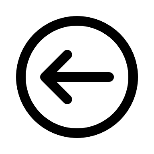 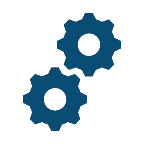 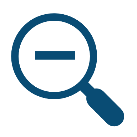 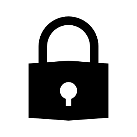 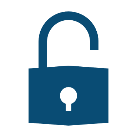 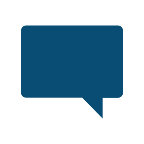 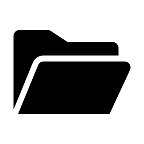 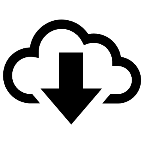 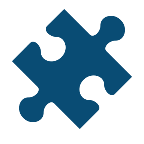 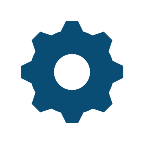 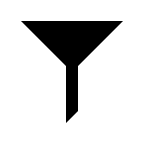 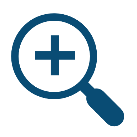 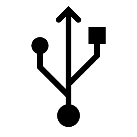 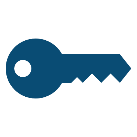 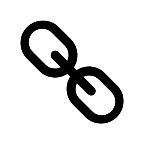 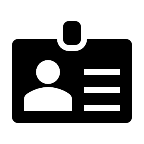 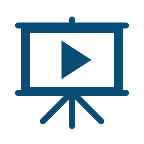 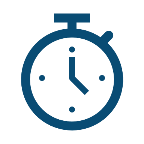 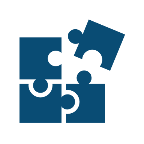 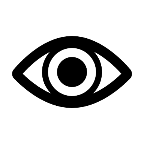 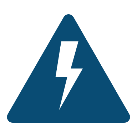 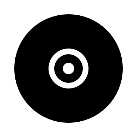 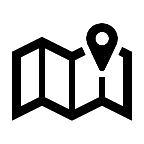 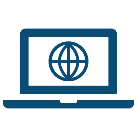 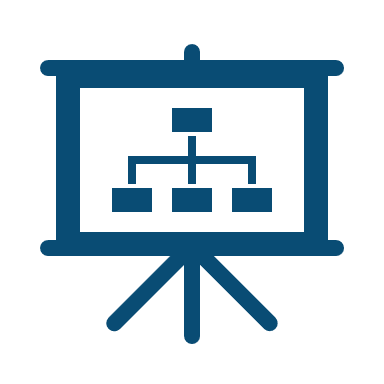 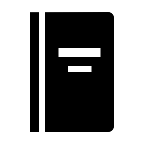 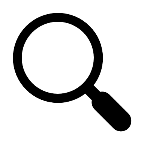 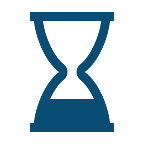 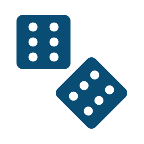 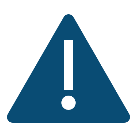 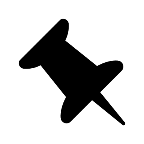 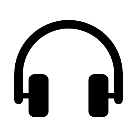 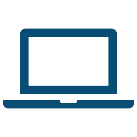 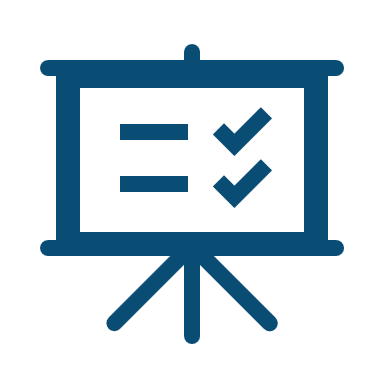 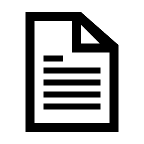 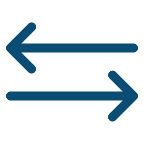 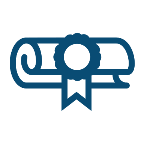 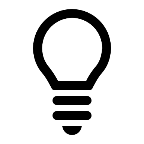 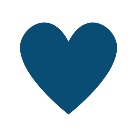 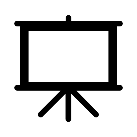 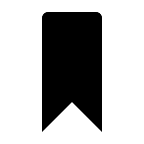 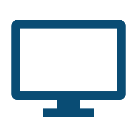 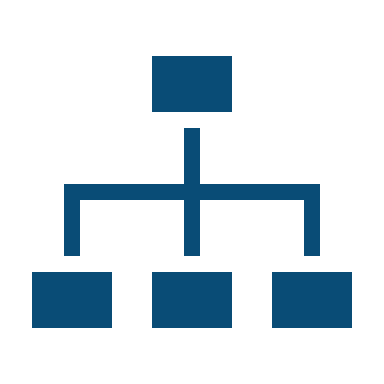 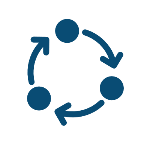 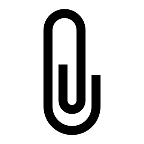 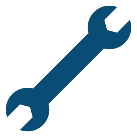 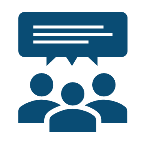 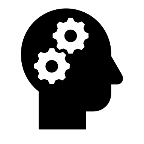 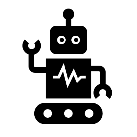 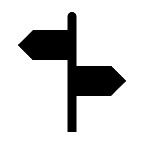 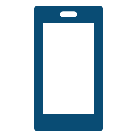 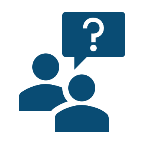 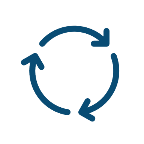 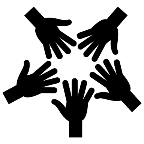 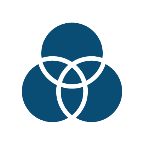 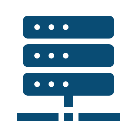 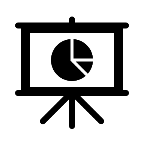 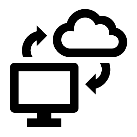 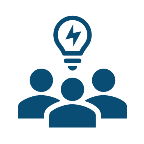 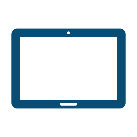 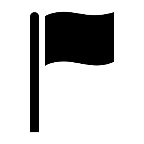 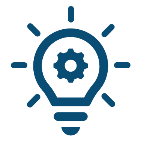 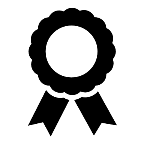 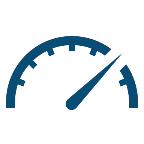 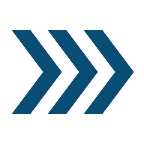 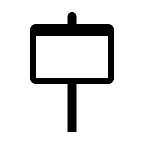 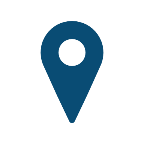 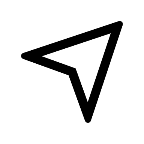 2
3D-Männchen
Der pixabay-Nutzer 3dman_eu (peggy_marco) bietet unter der Pixabay-Lizenz (freie kommerzielle Nutzung, kein Bildnachweis nötig) einige 3D-Männchen (hunderte zu nahezu jedem Zweck und Kontext) an. 
Eine (sehr kleine!!!) Auswahl finden Sie auf der nächsten Folie.
3
3D-Figuren:
https://pixabay.com/de/users/3dman_eu-1553824/

Zitierweise: 
3D-Männchen, pixabay.com, Nutzer: 3dman_eu (peggy_marco), 
Pixabay License (freie kom. Nutzung, kein Bildnachweis nötig),
Bezug über URL: https://pixabay.com/de/users/3dman_eu-1553824/.
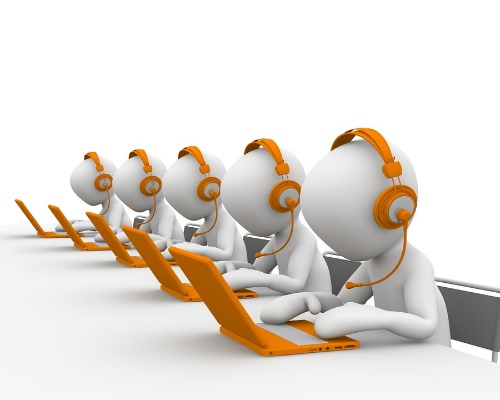 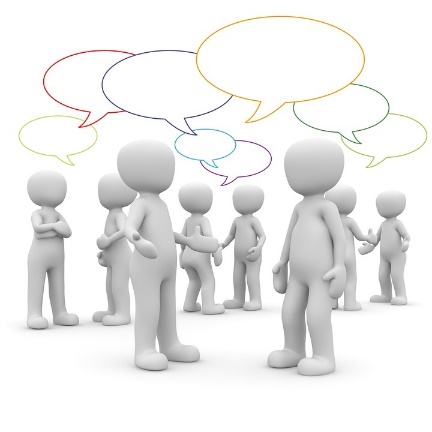 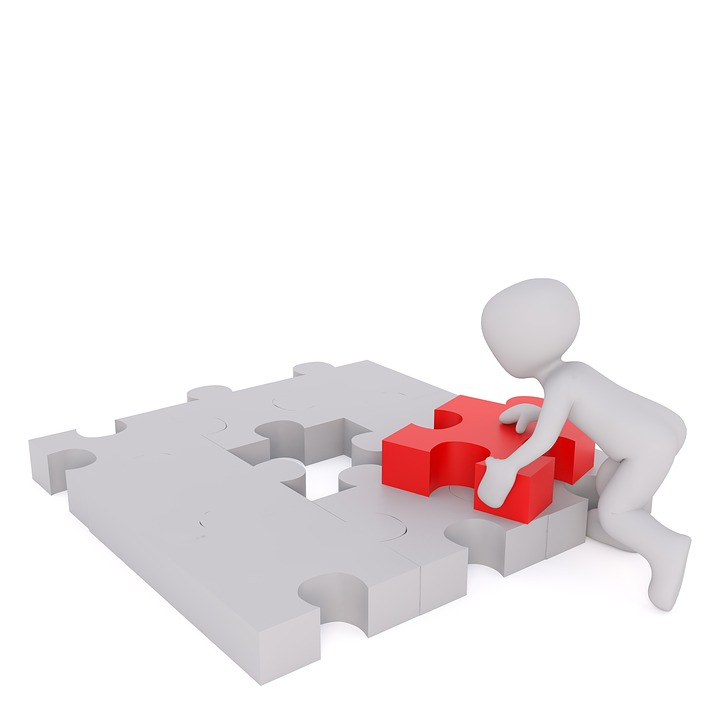 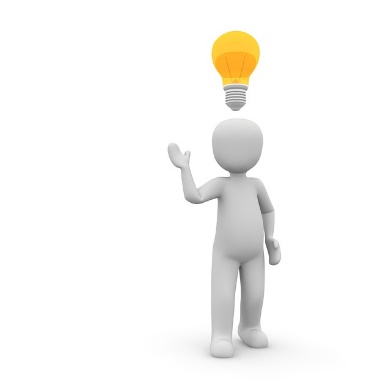 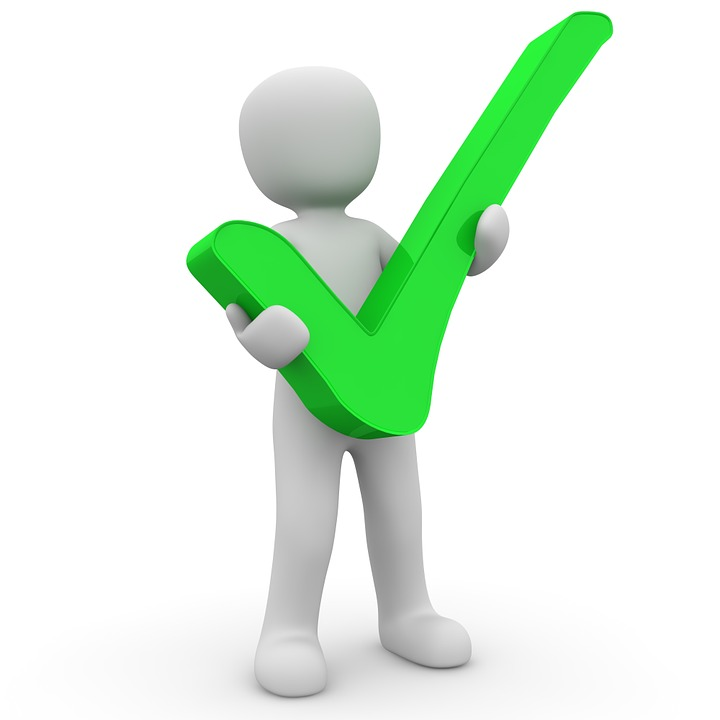 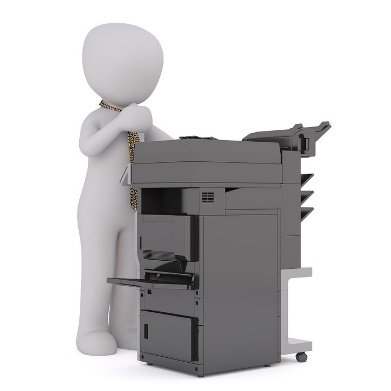 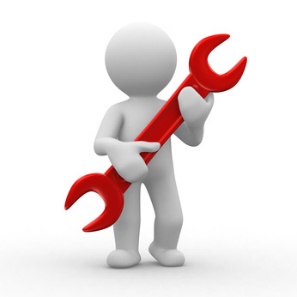 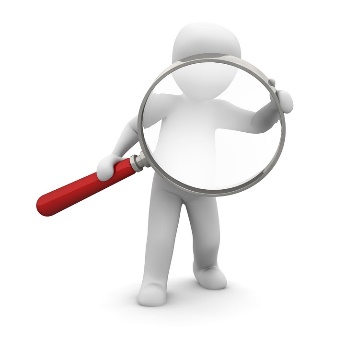 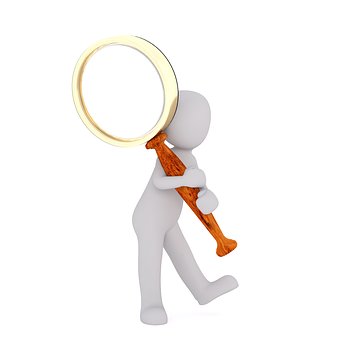 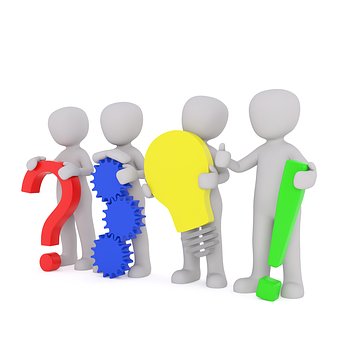 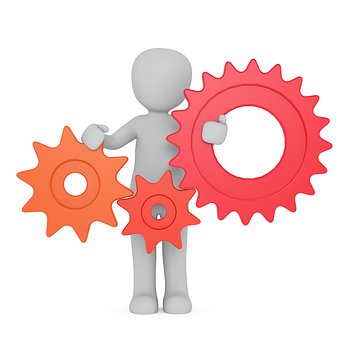 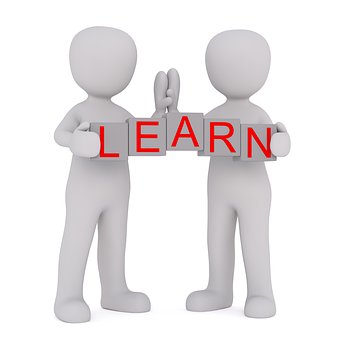 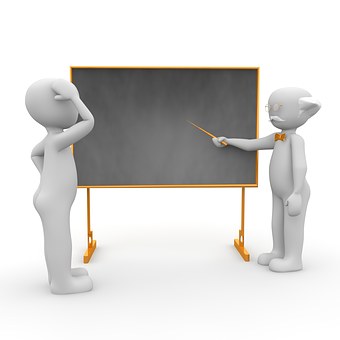 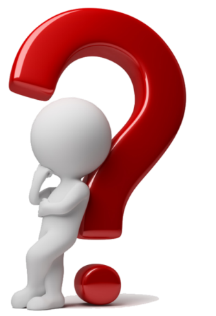 4